Cayuga
Front of poster
Talk about where they lived

(Picture of where they lived)
What did your tribe eat?

(picture of what the tribe ate)
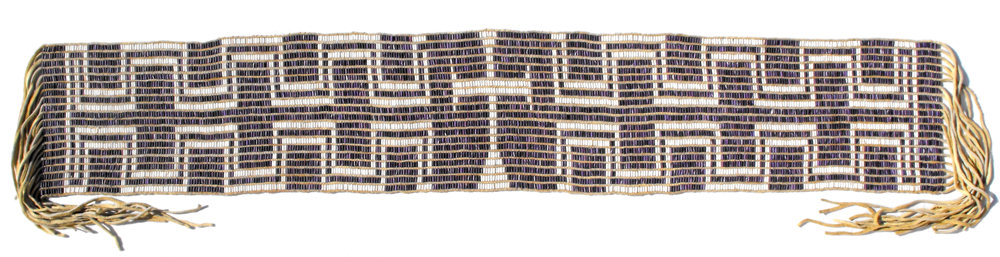 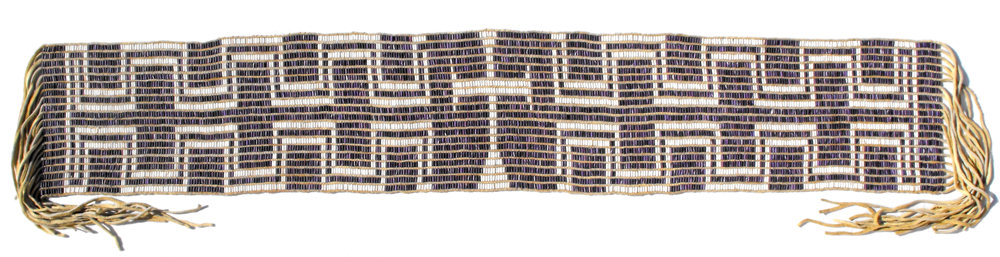 How did your tribe dress?
(picture of their dress)
Where did your tribe live?
(picture of where they lived)
1 interesting fact
(and picture)
1 interesting fact
(and picture)
By: Mrs. Glaub
Back of Poster
The Iroquois
The Iroquois Confederacy was….
The Iroquois Confederacy was organized by….
The first tribes that made up the Iroquois Confederacy were:
1
2
3
4
5
The tribe that later joined the Confederacy was….